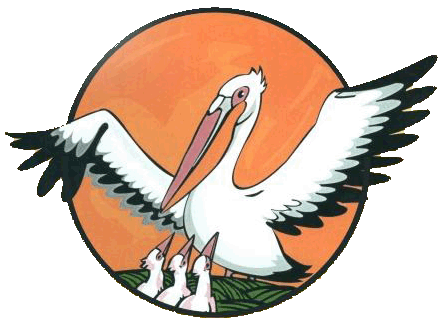 «Учитель года – 2015»
Зиннатова Надежда Рафиковна
Республика Бурятия Джидинский район село Боций
Формирование компетенций учителя и учащегося, как средство повышения качества образования
1
Цель современного образования – не знания, а действия.
Зиннатова Надежда Рафиковна
Учитель математики
МБОУ «Боцинская СОШ»

Педагогический стаж – 7 лет
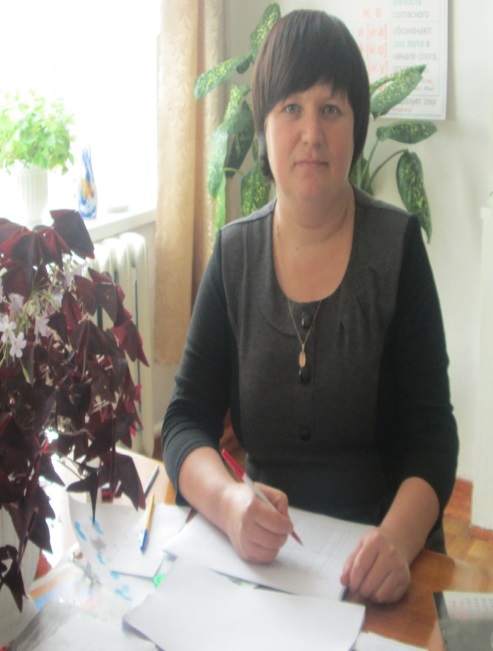 2
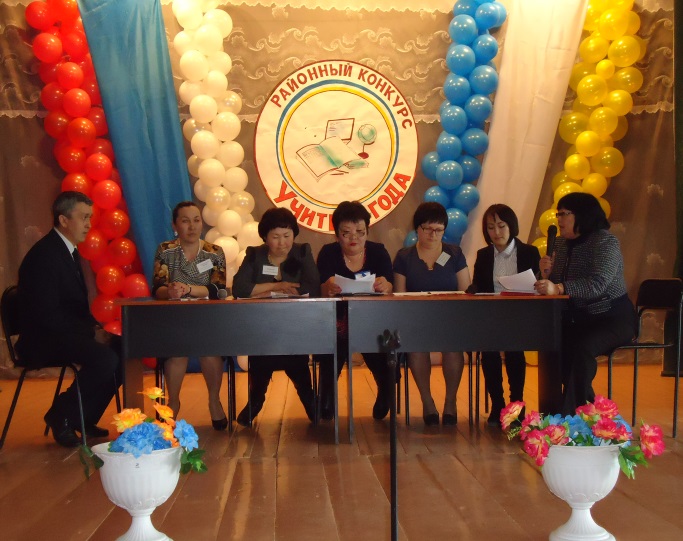 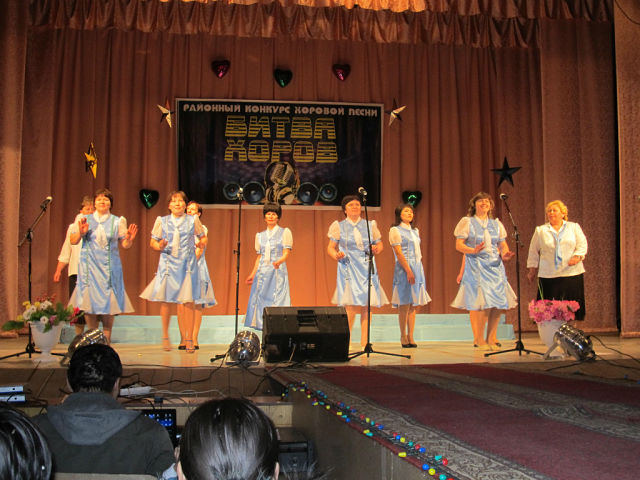 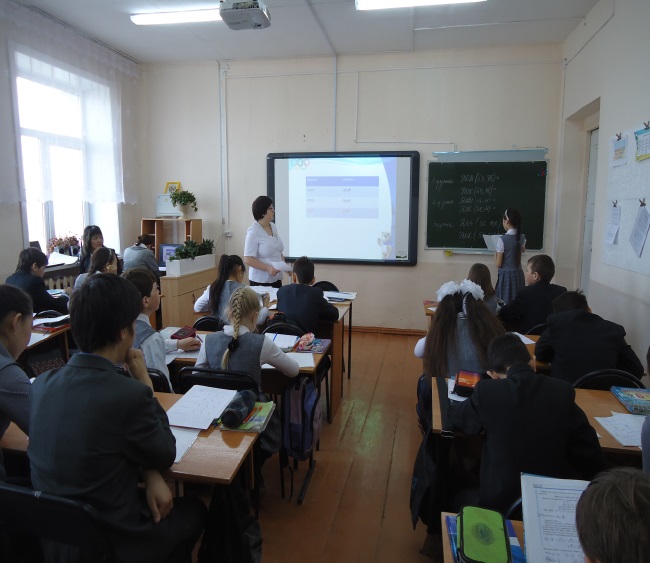 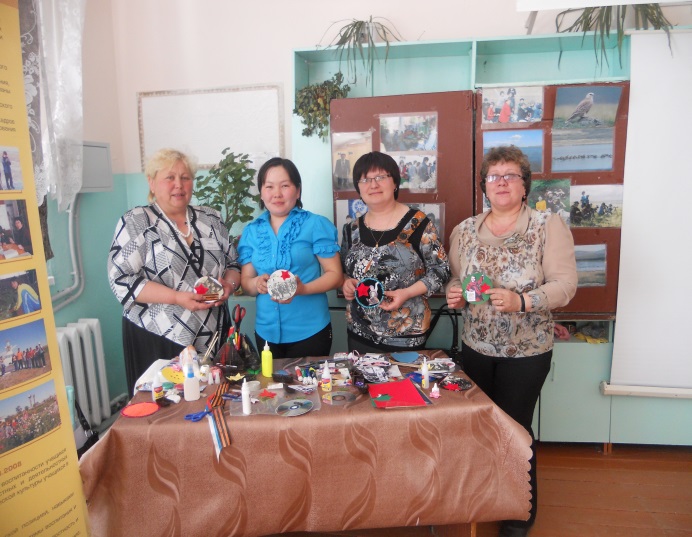 3
Тема опыта
которая должна обеспечить:
- становление личности школьника,
раскрытие его индивидуальных возможностей.
4
«Формирование компетенций учителя и учащегося, как средство повышения качества образования»
5
Основные принципы личностно-ориентированного подхода
6
Педагогические технологии на основе личностно-ориентированного подхода:
технология работы в группах.
 технология деятельностного метода обучения.
 технология проектного обучения.
-технология проблемного обучения.
интегрированные уроки.
 методы исследовательской деятельности.
здоровьесберегающие технологии.
информационные методы.
метод сравнение.
 технологию игровых методов.
7
Результаты НПК за 3 года
8
Уроки, походы, экскурсии и т.д.
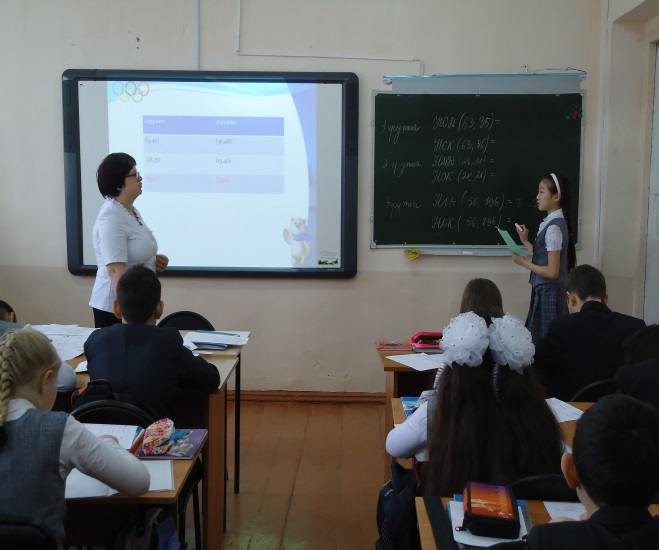 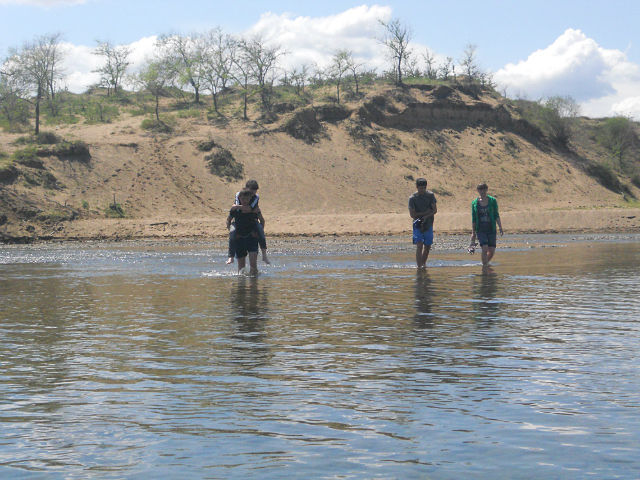 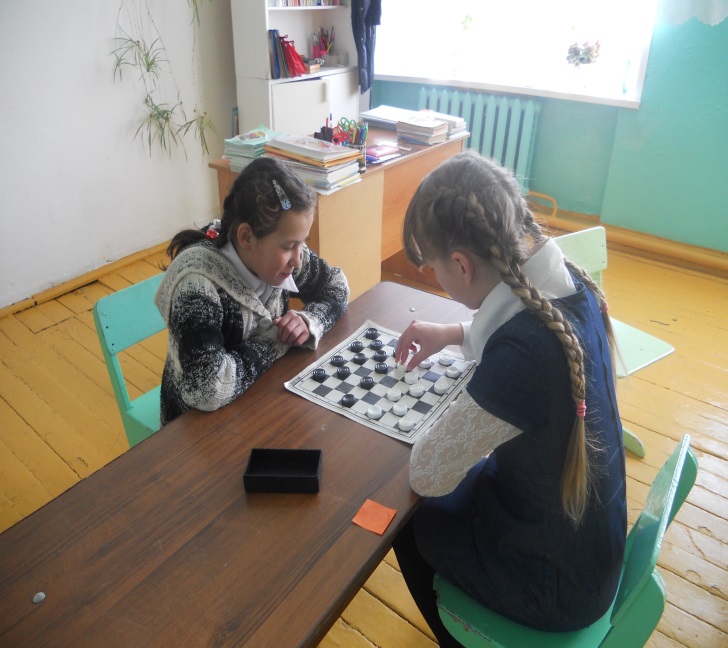 9
Семинары, курсы и т.д.
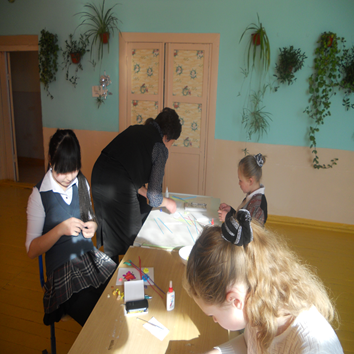 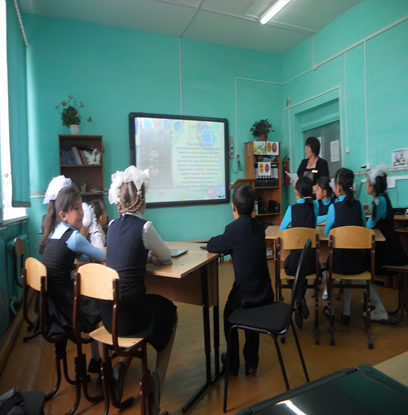 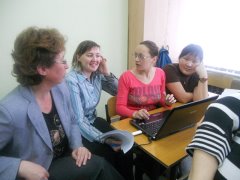 10
Курсы повышения квалификации
11
Результаты ОГЭ 9 класс  за 3 года
Качество знаний, успеваемость по математике за 2 года
12
Участники районных конкурсов, олимпиад,  НПК, и т.д.
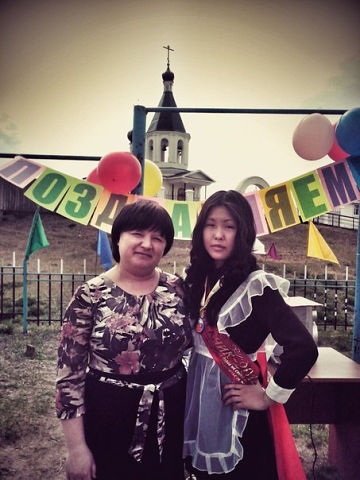 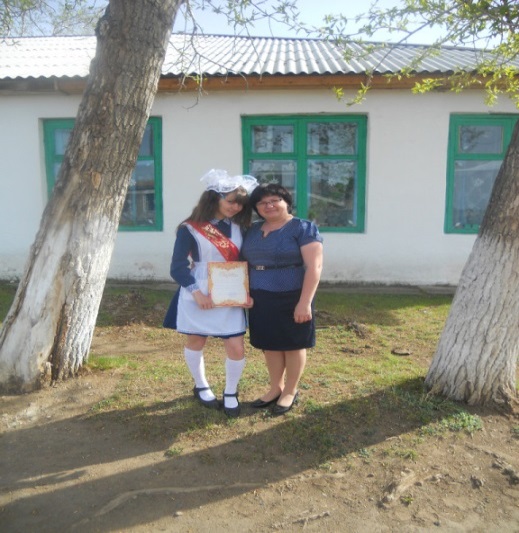 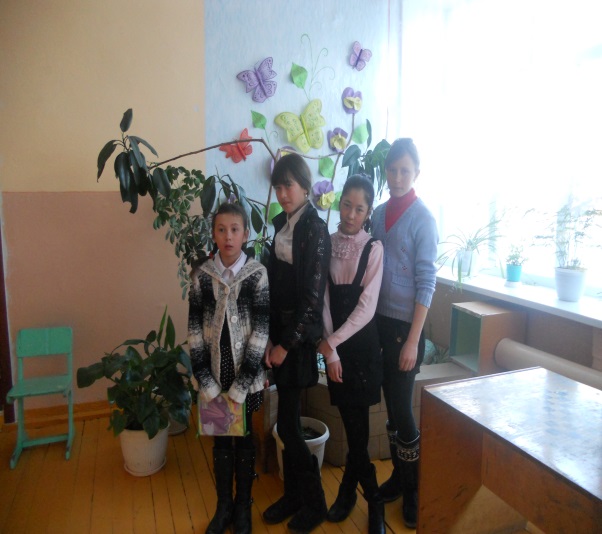 13
Грамоты , дипломы , благодарности и т.д.
http://nsportal.ru/zinnatova-nadezhda-rafikovna
14
Работа с родителями
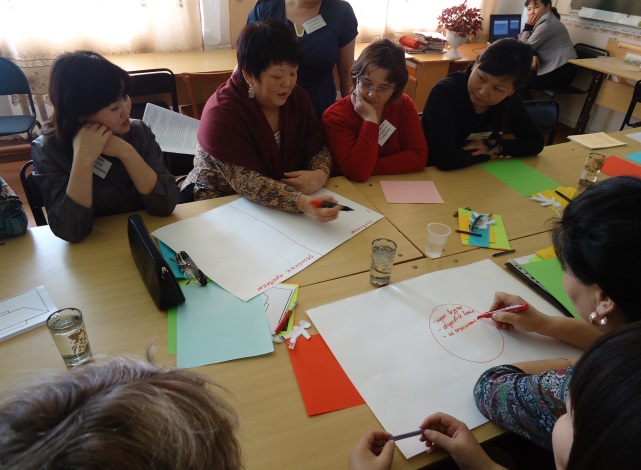 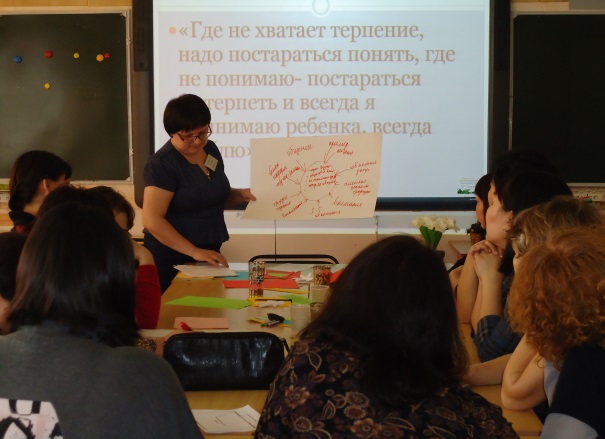 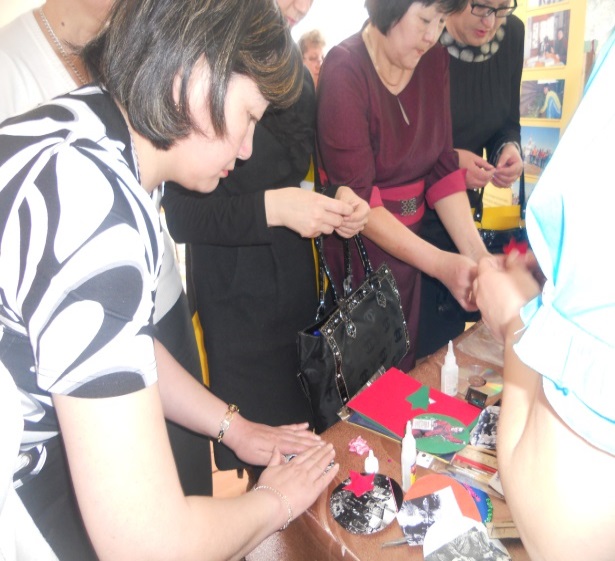 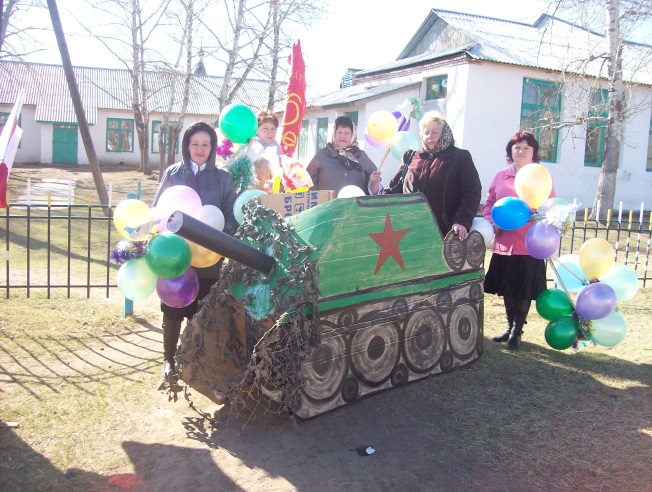 15
Главное в моей работе:
Я – учитель математики. 
  Всё, что я делаю, должно работать на личностный рост моих учеников. Я учу детей любить мир и людей, стремиться познавать новое, вести здоровый образ жизни. Стремлюсь к тому, чтобы обучение в школе стало интересным и радостным для моих ребят, имело развивающий характер. 
    Я воспитываю детей – будущее нашей России, и верю, что они сделают наш район, республику, страну еще сильнее и краше!
16